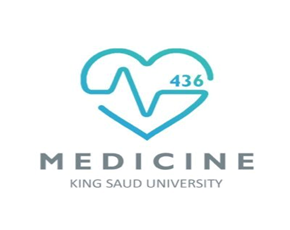 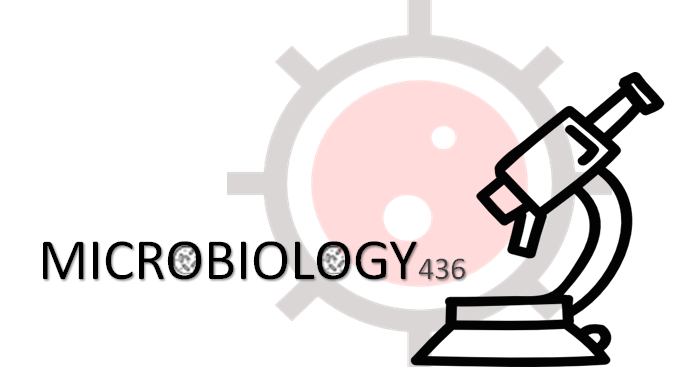 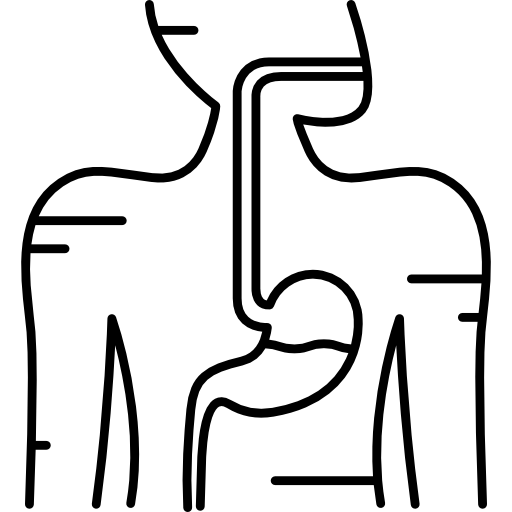 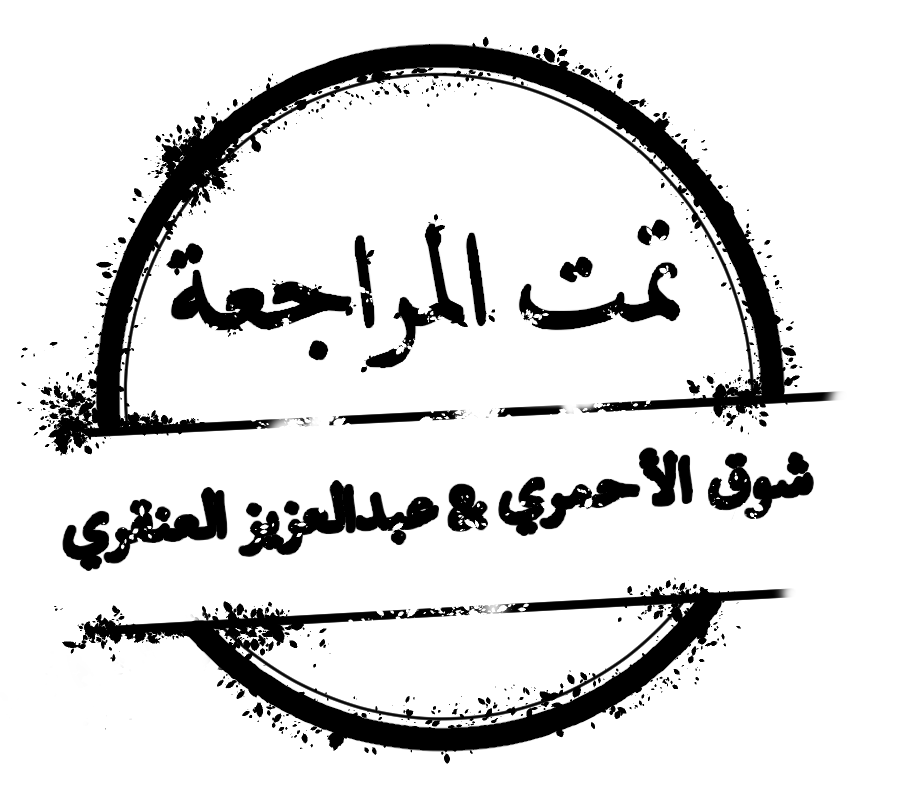 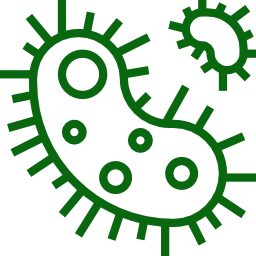 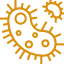 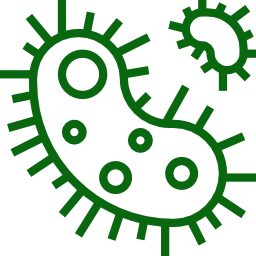 LECTURE: Schistosomiasis
Editing File
Important
Doctor’s notes 
Extra explanation
Only F or only M
"لا حول ولا قوة إلا بالله العلي العظيم" وتقال هذه الجملة إذا داهم الإنسان أمر عظيم لا يستطيعه ، أو يصعب عليه القيام به .
OBJECTIVES:
know the global distribution of schistosomiasis 
describe the life cycle of schistosomiasis 
compare relation between chronic schistosomiasis and portal hypertension 
know pathology, diagnosis and treatment of schistosomiasis 
know life cycle of Fasciola hepatica 
know pathology , diagnosis and treatment of Fasciola hepatica 
compare between true infection and sheep liver infected with Fasciola hepatica which lead to false infection
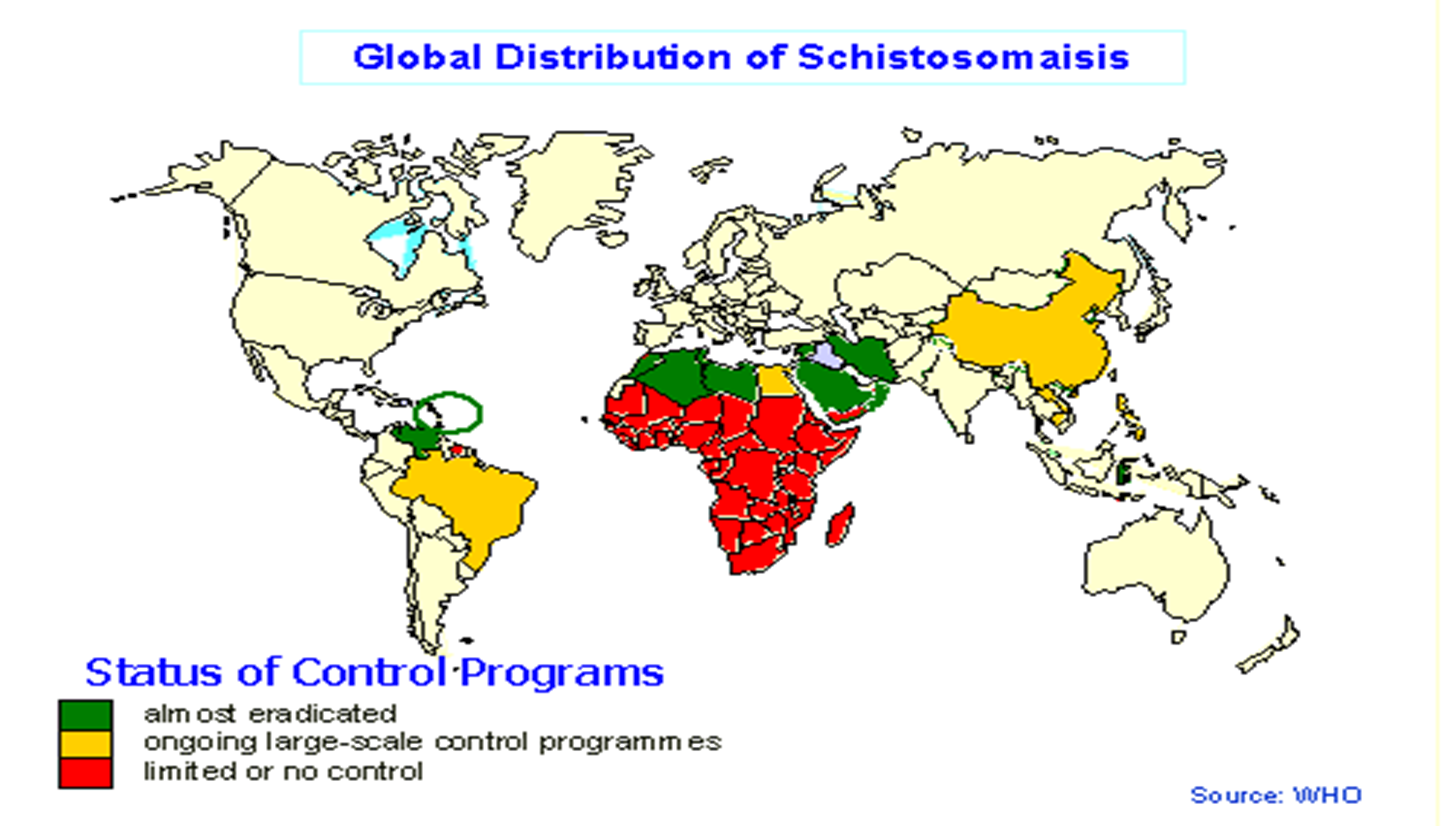 Recall
Schistosoma
احفظوا الاسم بس
Life cycle
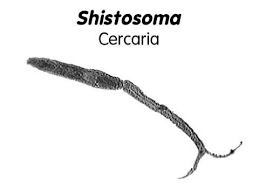 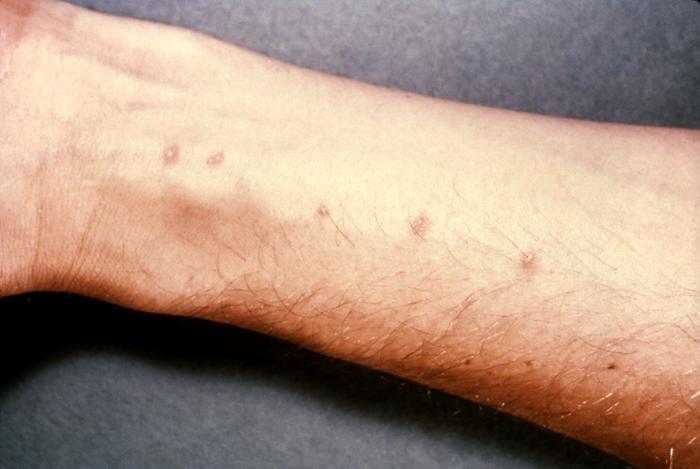 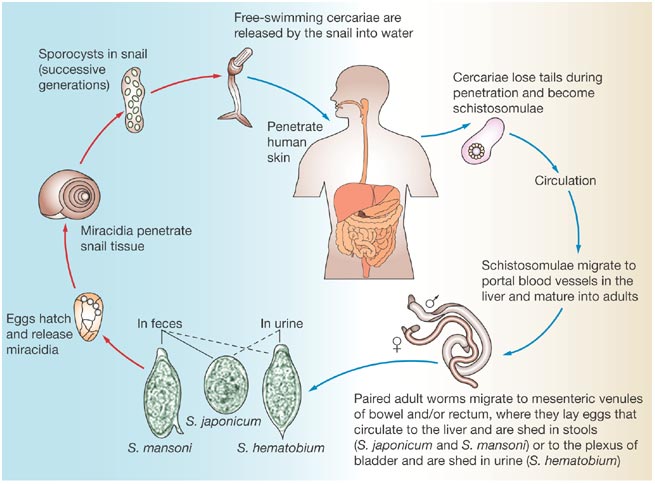 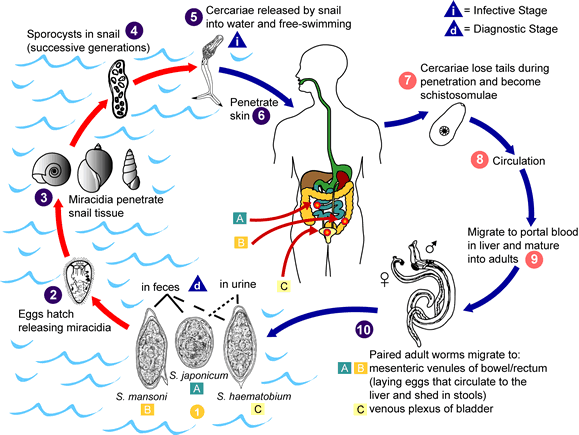 Developing schistosome in liver
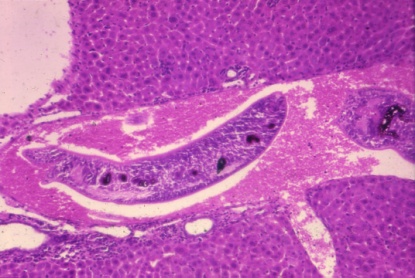 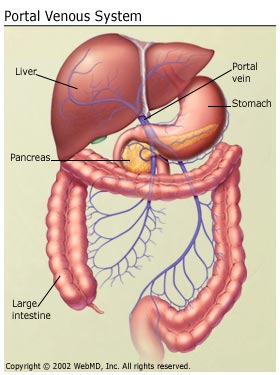 S. mansoni & S. japonicum located mainly in mesenteric vein and its branches
The worm discharges EGGS ,the eggs travel in 2 directions :
2- other flow  with blood stream in the portal circulation and enter the LIVER*.
1- some eggs find their way into the lumen of the bowel and appear in the faeces
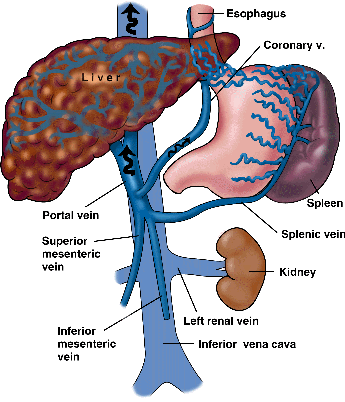 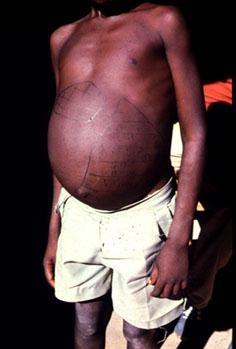 again some of these eggs find their way through the liver tissue and enter the systemic circulation to another organ as  brain
Most of these eggs are trapped in the liver and give rise to pathology ,fibrosis of the liver caused from eggs settled in the liver may produce portal hypertension (very very important!!), which may lead to hepatomegaly ,splenomegaly esophageal varices, hemorrhoids and ascites.
Hepatomegaly and splenomegaly with ascites.
Portal hypertension  in chronic schistosomiasis
*Three parasite manly effect the liver 1-schistosoma 2-E-histolytica (abscess) 3-echiococuss granulosus
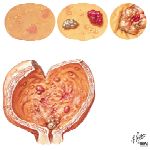 S. haematobium
the worm is located in the vesical venous plexus surrounding the urinary bladder .
Many eggs are trapped in the wall of the bladder where they may give rise to calcification and granuloma  formation.
Constriction of the orifice of the ureter may produce kidney damage , hydronephrosis and cancer of the bladder.
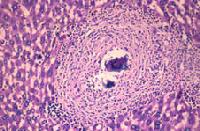 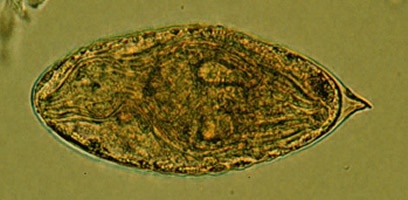 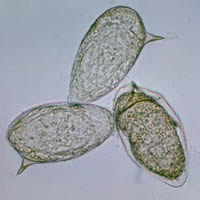 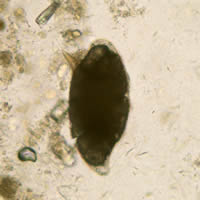 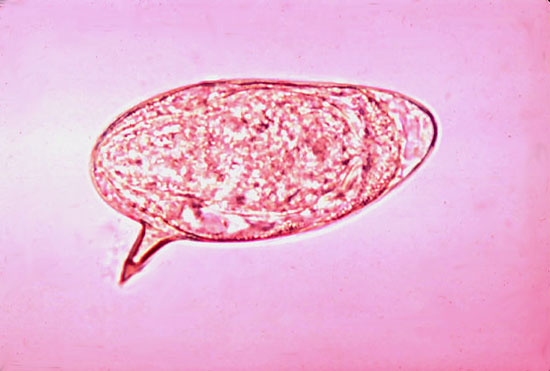 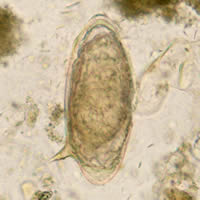 Egg of  S. mansoni lateral spine
Eggs of Schistosoma mansoni with lateral spine
Egg of  S. haematobium central spine
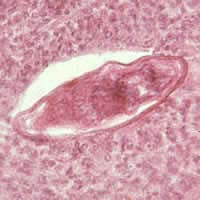 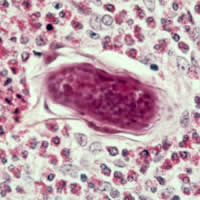 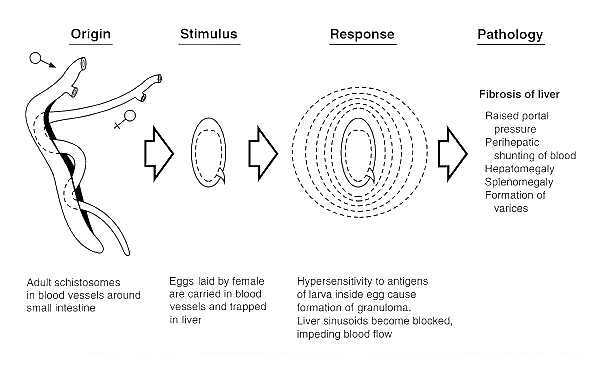 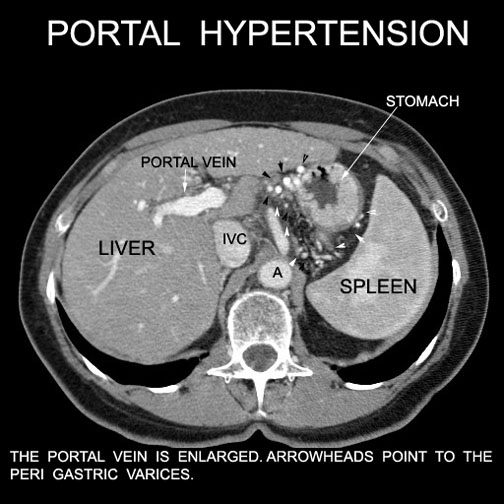 Eggs of Schistosoma mansoni  in the liver and cellular reaction.
Schistosoma mansoni
Fasciola hepatica
احفظوا الاسم بس
* That mean the human will be effected only if he eat water plant  زينا زي البقرة نمرض فقط إذا أكلنا نباتات مائية
Life-cycle of Fasciola hepatica 
LIVER FLUKE
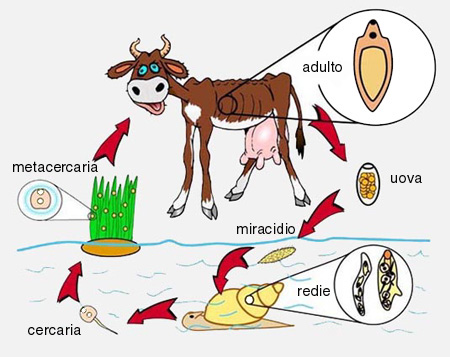 How  is Fasciola hepatica transmitted to man? 
By ingestion of raw, fresh –water vegetation contaminated with the METACERCARIA.
METACERCARIA ,excyst in the duodenum ,migrate through intestinal wall to the liver and settle in the biliary  tract, Then grow into adult worm, And liberate eggs in bile , throw bile eggs reach the intestine and then passed in stool.
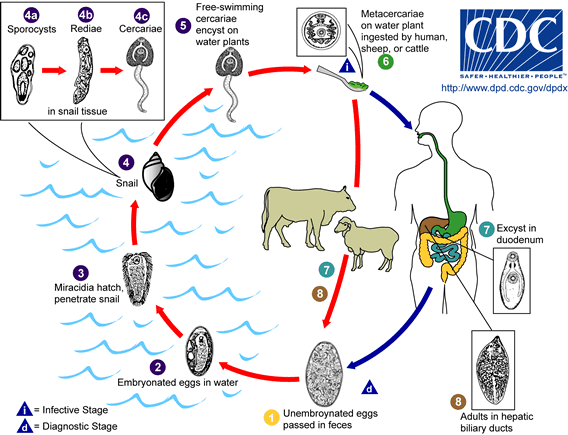 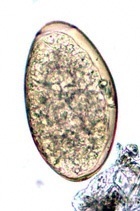 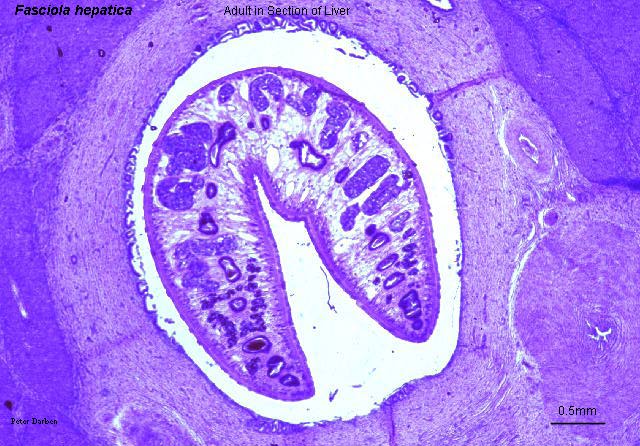 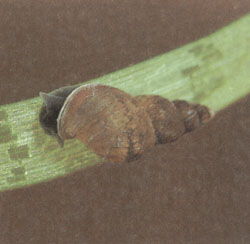 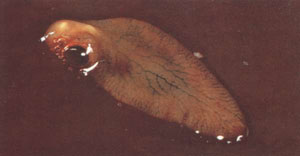 Snail intermediate host of  :
Fasciola  hepatica
Fasciola hepatica worm  in the definitive host
Egg of  Fasciola hepatica can be seen in true patient's stool or in false infection.
Fasciola hepatica  in bile duct
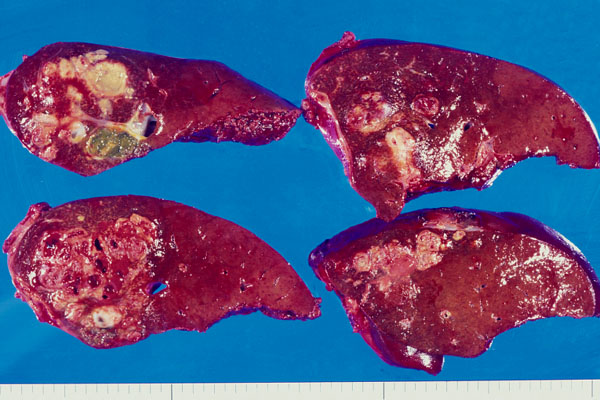 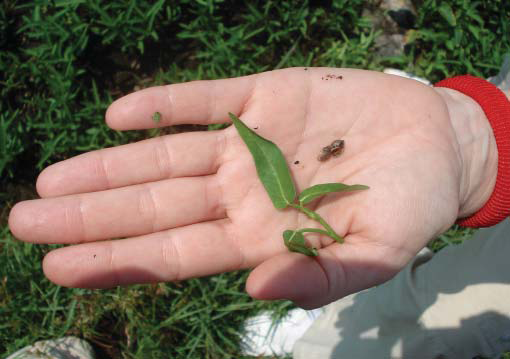 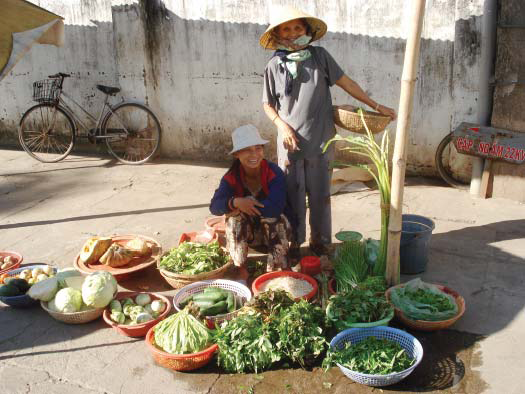 Snail intermediate host of  :Fasciola  hepatica
Sheep liver infected  with Fasciola hepatica
Watercress , one means of transmission of fascioliasis
QUIZ:
Which of the following is a complication of S. mansoni ?
a) Kidney failure                     b) Portal hypertension                c) Hydronephrosis 

2.    Which of the following scenarios lead to false infection of liver fluke ( fasciola hepatica )?
a) Ingesting a liver of an infected cattle               b) ingesting water-vegetable              c) Both

Which of the following is the intermediate host for Schistosoma masoni?
Human                    b) Cattle                        c) snail

Which of the following stages of Schistosoma causes the pathology ? 
Cercaria                    b) Egg                     c) adult worm 

Cystoscopy is used to diagnose which of the following?
S. haematobium                           b) S. mansoni                         c) S. Japonicum 

Upon stool analysis an egg with lateral spine was found. What is your diagnosis?
a) S. haematobium                           b) S. mansoni                         c) S. Japonicum 

Metacercaria of Fasciola hepatica migrates to:
Bladder                       b) Bile                     c) Kidney

Adult S. haematobium migrates to:
a) Venous plexus of intestine                b) venous plexus of bladder            c) portal circulation
B
A
C
B
A
B
B
B
SUMMARY:
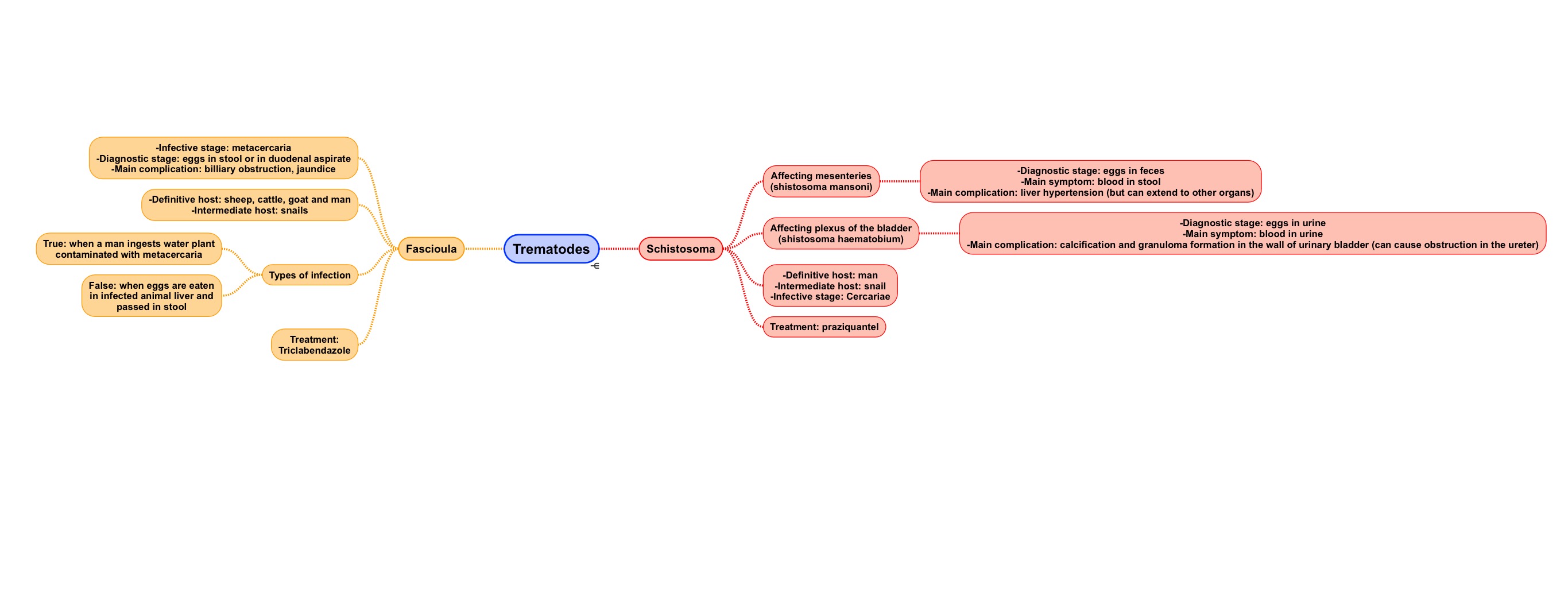 THANK YOU FOR CHECKING OUR WORK, BEST OF LUCK!
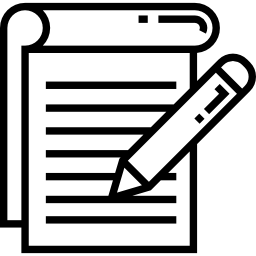 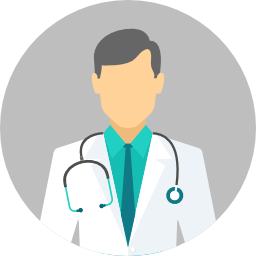 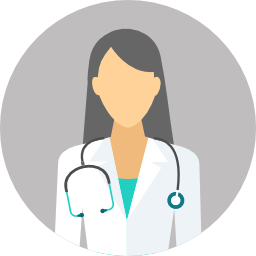 Hamad Alkhudhairy
Shrooq Alsomali
Reema Albarrak
Rawan Alqahtani
Ohoud  Abdullah
Heba Alnasser 
Jumana Alghtani
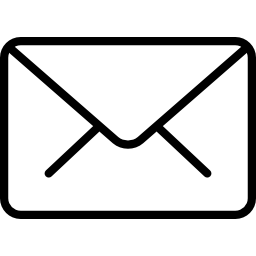 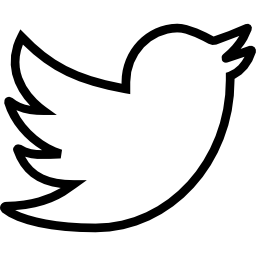 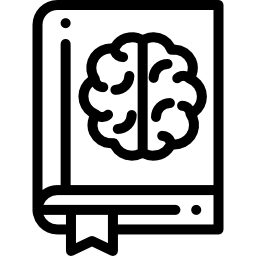 Doctors slides